Hvis fremtidshistorien inntreffer i 2050, 
Hva betyr det for oss i Brønnøy?
(Noter stikkord. Dere trenger ikke svare på alle. Punktene er kun til hjelp for å få igang praten)
Kompetansegapet, gruppe 5
Vår historie var:
Flerkulturelle utfordringer
Avhengig av innvandrere for å fylle arbeidsplasser
Omprioritere behovene/tilbud
AI inn i helsevesenet
Justere kompetansekravet etter behov
Samarbeid med frivillige
Kompetanse på velferdsteknologi
Bor hjemme
Ensomhet kan bli en utfordring
Konkurranse om arbeidstakerne
Tilbyr utdannelse
Innbyggere
AI i turnusarbeid
Lære av de som har lykkes med turnusarbeid
Pensjonistene kan delta på dugnaden
Bofellesskap
Nye metoder å bidra til fellesskapet. F.eks hjelpe til på sykehjemmet en gang pr. uke
Fos oss som kommune:

Stikkord: Styring og ledelse, arbeidsmåter, kompetanse, samarbeid, arbeidsmåter, tjenesteutvikling, innbyggermedvirkning og lokalsamfunnsutvikling
Lokalt/ regionalt næringsliv
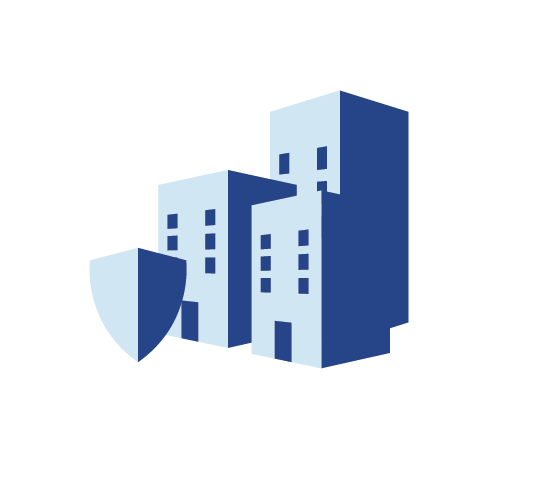 Frivillighet
Økt samarbeid
Personlig assistent
Større behov for bedre tjenester
Hva kan vi tilby i Brønnøy?
De som står utenom arbeidslivet          kan bidra
Ta i bruk ny teknologi – teams, google home, m.m.
Andre